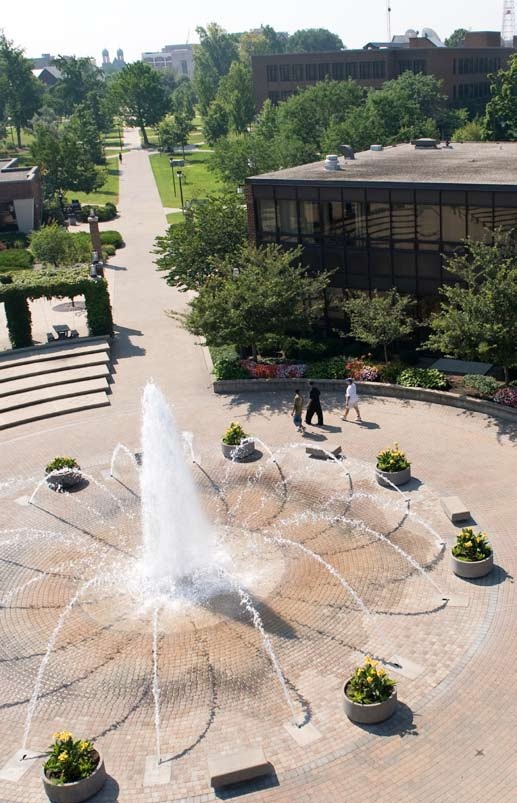 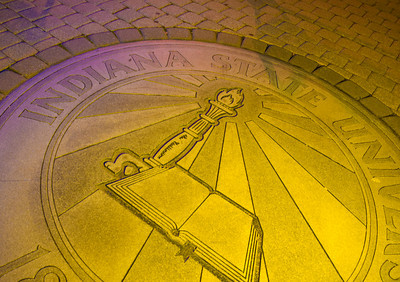 The Pathway to Success
Goal 1 – Initiative 5
Develop Programs for 
Parent and Families
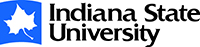 [Speaker Notes: Good morning – thanks

Getting close to lunch

New

Gathering and Using]
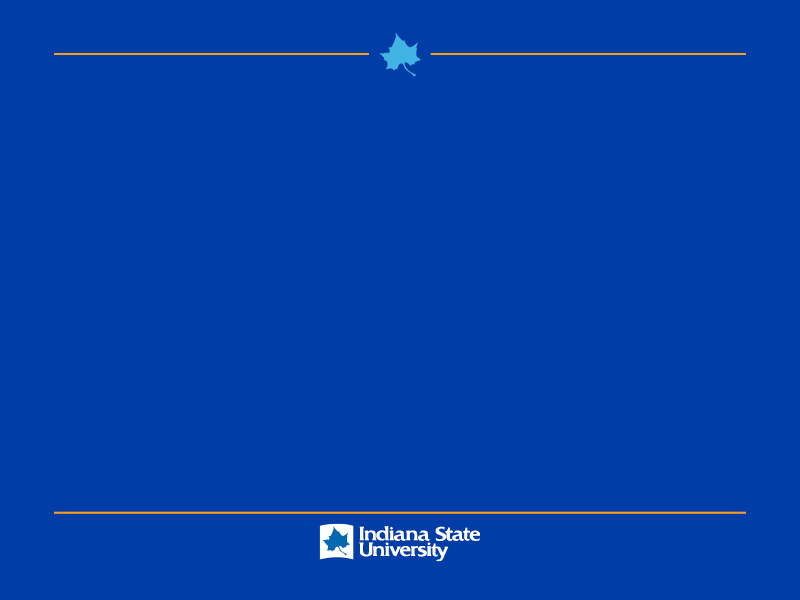 Accomplishments Since 2013-14 Report
Increased staff to include a Family Outreach Coordinator
Joined AHEPPP and attended annual conference
Increased Family Day participation 
Break Transportation Contract Renegotiation
Family Communication Survey
E-Newsletters
Revamped website
Collaborated with Alumni Association’s Legacy Award
Increased presence at orientation and Admissions events
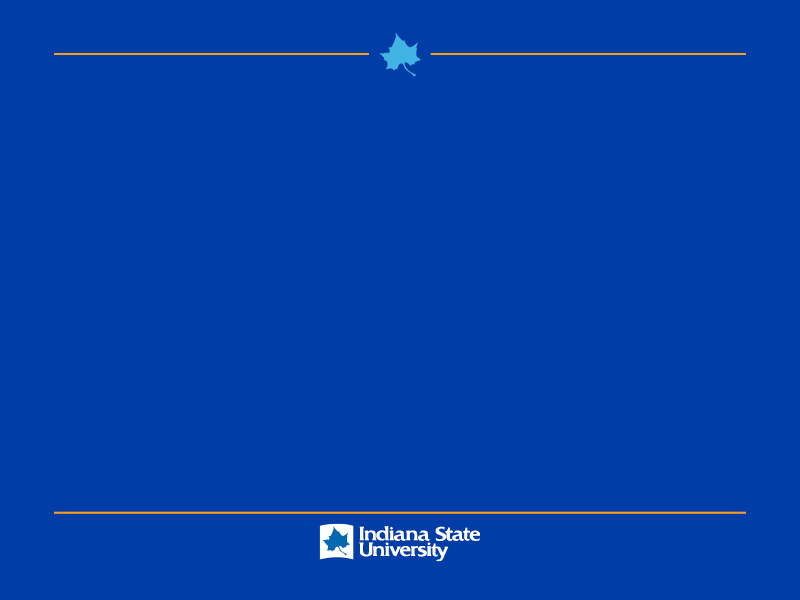 Benchmark Table
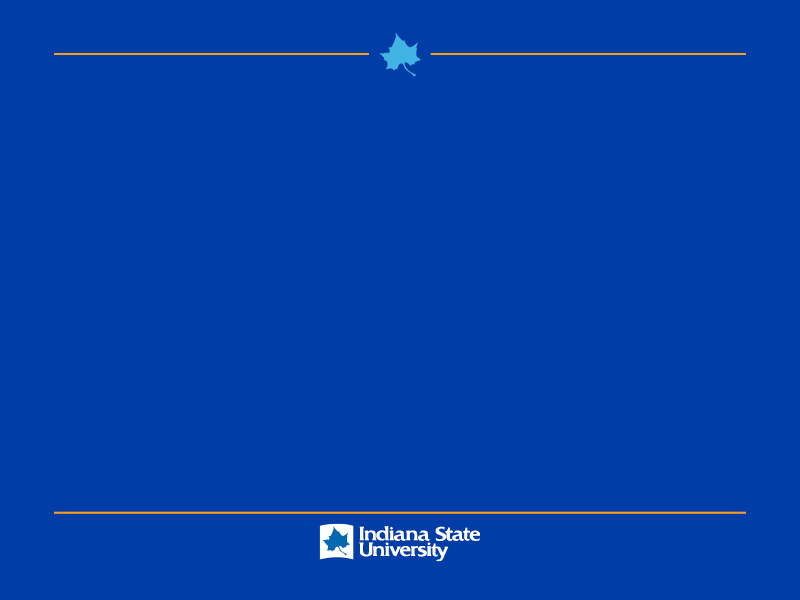 Benchmark Progress Detail
Increase attendance at Family Day – 680
Grow Break Transportation – 114
Increase contact at Move-in Tent – 146
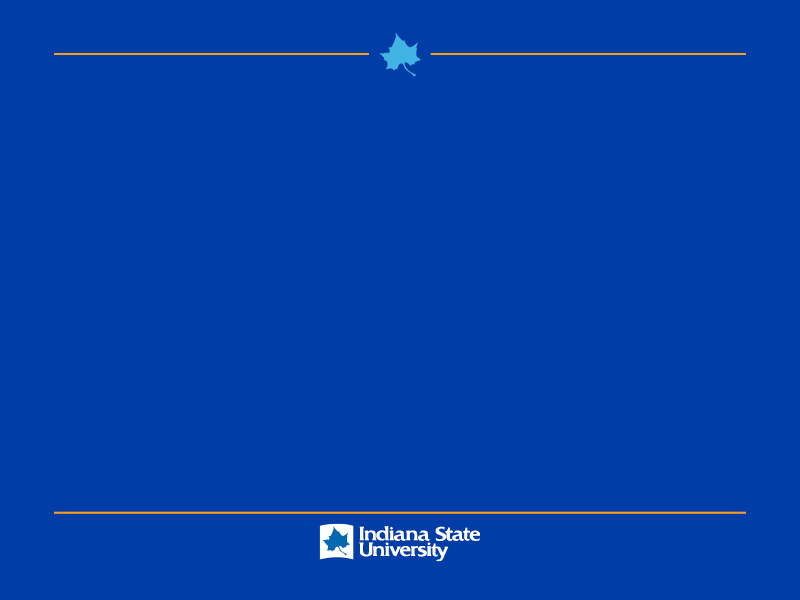 Budget Summary
$15,000
Expenses as of report date
Expenditures ( $7500)
Encumbered costs ( $7500)
Anticipated remainder June 30, 2015 - $0
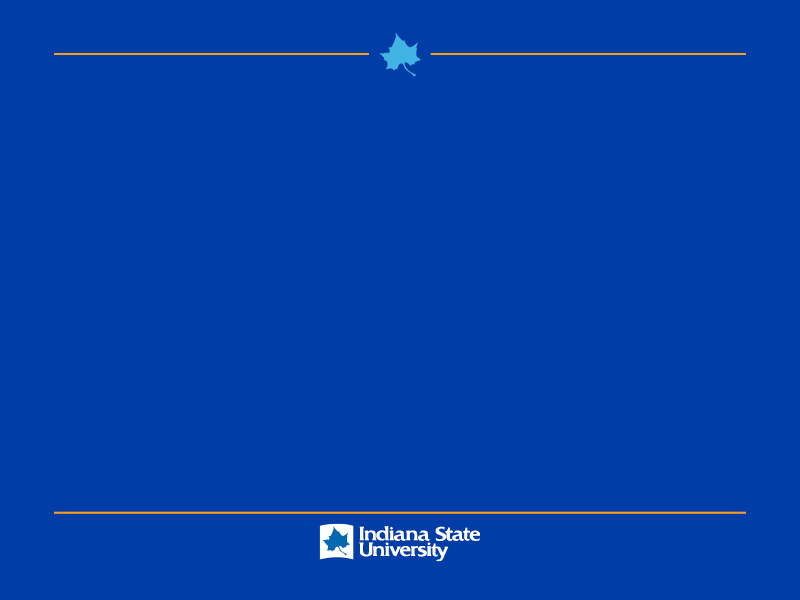 Accomplishments Since Plan Inception
Increased staff - Family Outreach Coordinator
Family Day and Move in Tent
Established a web and Facebook presence
Developed a Break Transportation program
Family Newsletter (mailer and electronic)
Family Surveys (general to targeted)
Initiatives with other areas
E-card series for families to send to students
Systematic explanation of Proxy Access and FERPA for parents
Review of Parent Association options
Review of Parent Fund (ISU Foundation) solicitations
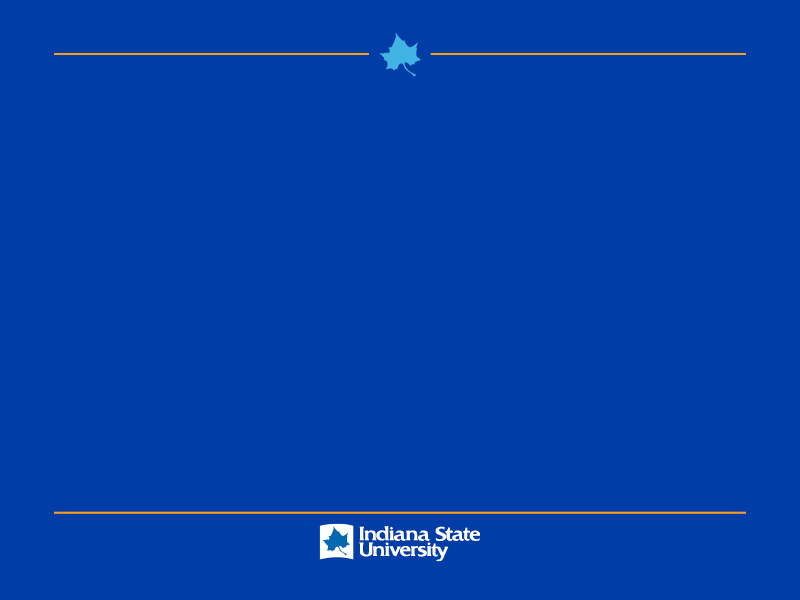 Looking Ahead - Recommendations
Use AHEPPP resources
Enhance Family Day offerings
Ongoing education and programming efforts for parents and families
Baseline budget
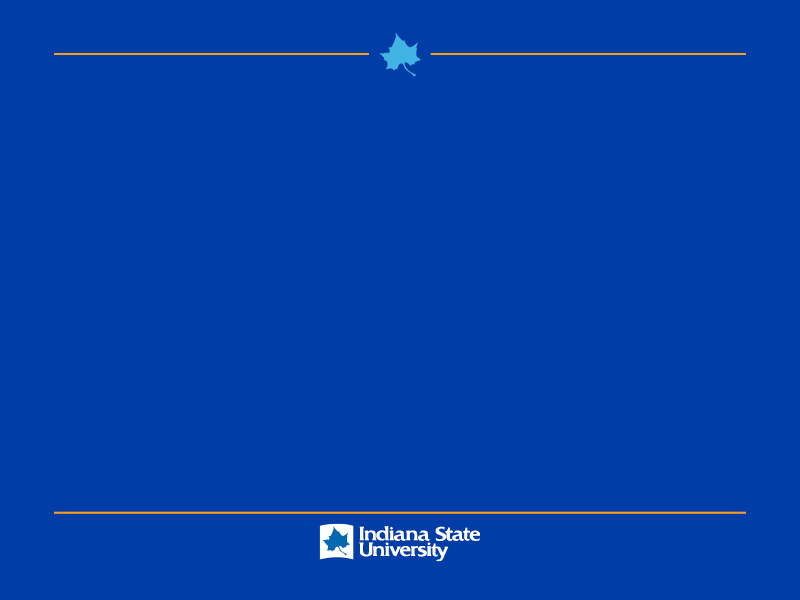 Foreseeable Roadblocks
Impact of construction on annual activities
Low ridership – Break Transportation Contract 
Staffing model to continue advancement of family programming
Importance of family programming to campus partners
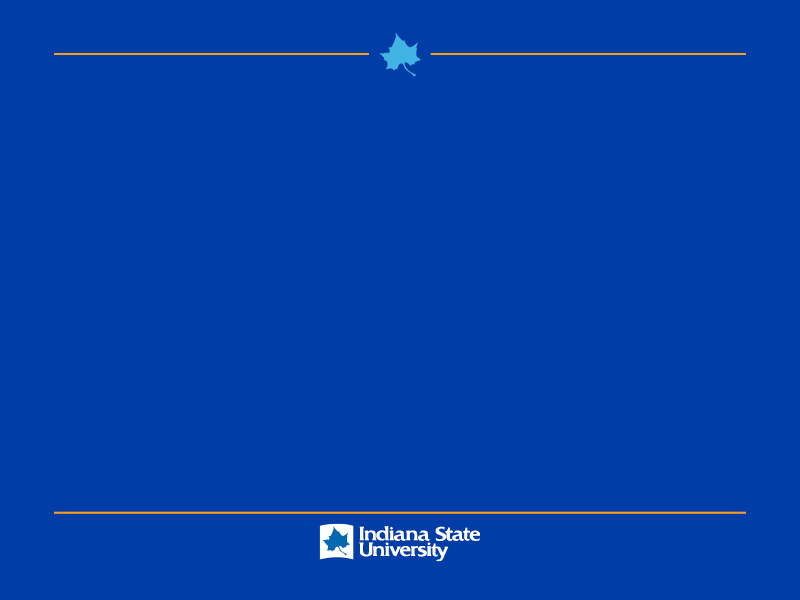 New points of emphasis
More family programming – e.g. Letters from Home 
Enhancing Family Day activities – e.g. mini classes
Family Program Assistants – Orientation Leaders for Families
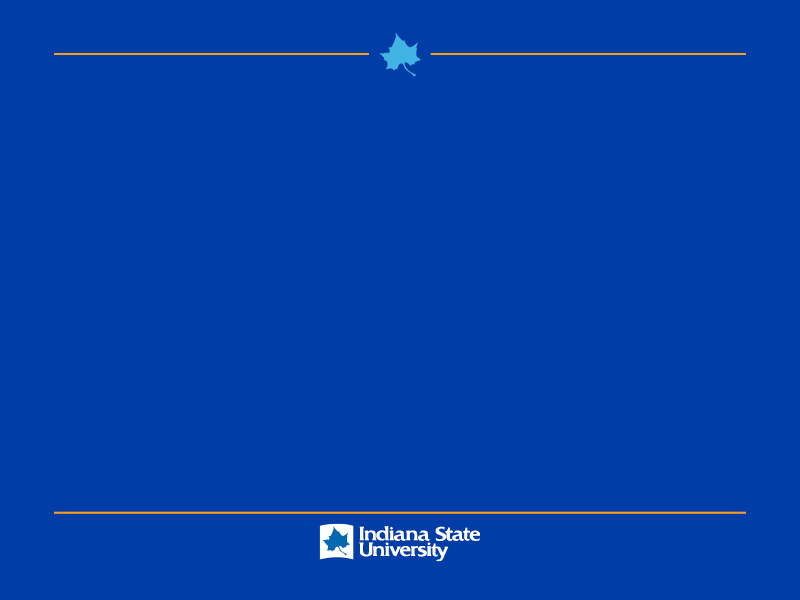 Missed opportunities
Encouraging local/regional families to participate in special events on campus
Partnerships with various departments;  e.g. academic units
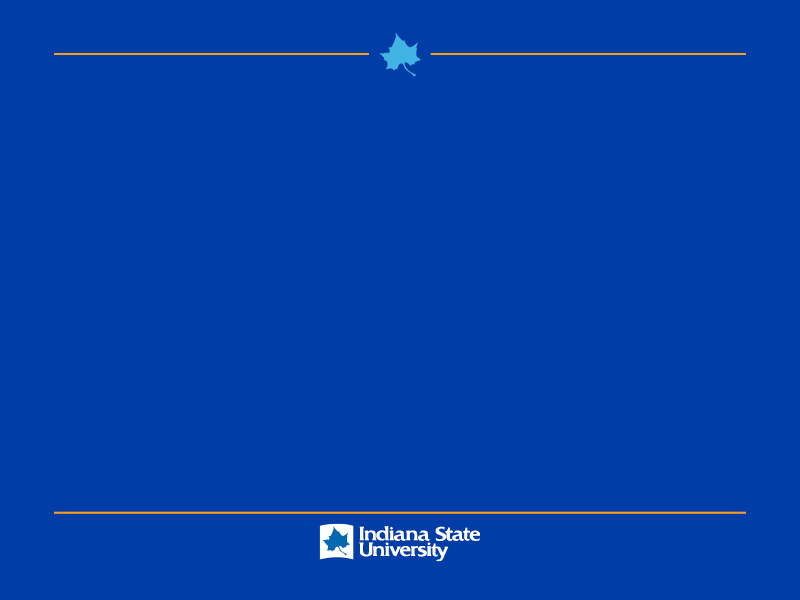 Baseline Recommendation
Has this initiative been sufficiently integrated into your operations?
Yes – normal operations are based on this funding  and meeting the goals of our initiative
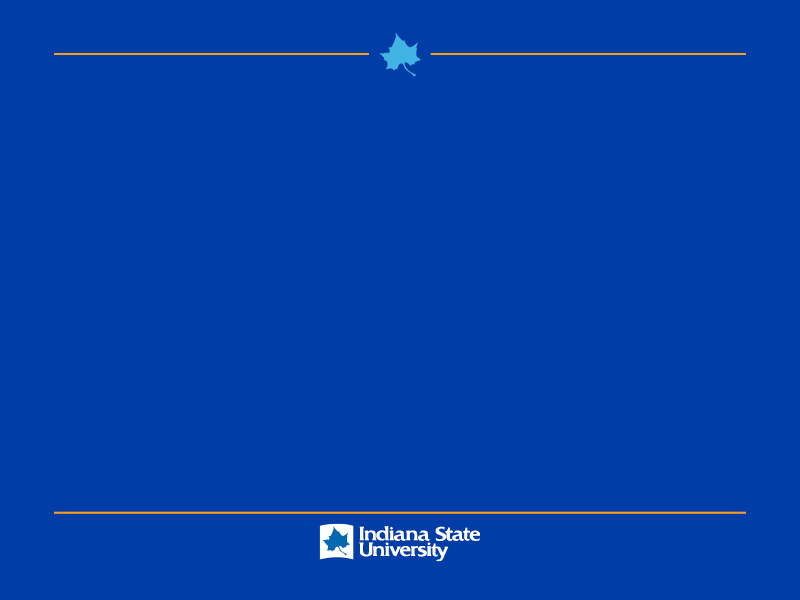 Opportunities for Collaborations
Partnering with Alumni Association
Expand beyond our 40 partners for Family Day to include Downtown Terre Haute
Transportation – Hoosier Ride
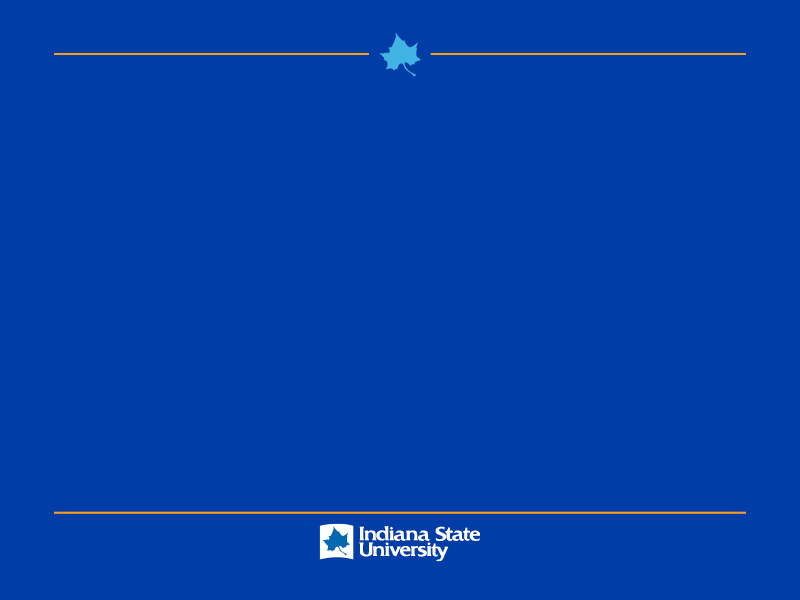 Questions?
Develop Programs for Families and Parents
Loni Mantooth
Commuter Services and Family Outreach Coordinator
Loni.Mantooth@indstate.edu
Freda Luers
Campus Life Director
Freda.Luers@indstate.edu